Ppt for Geography(Hons)part2,paper4,unit3,sectionb,topic:The GondsDate:11/05/20
By
Rhicha jyotsna
Assistant Professor Geography
M.l Arya college kasba
Purnea University,Purnia
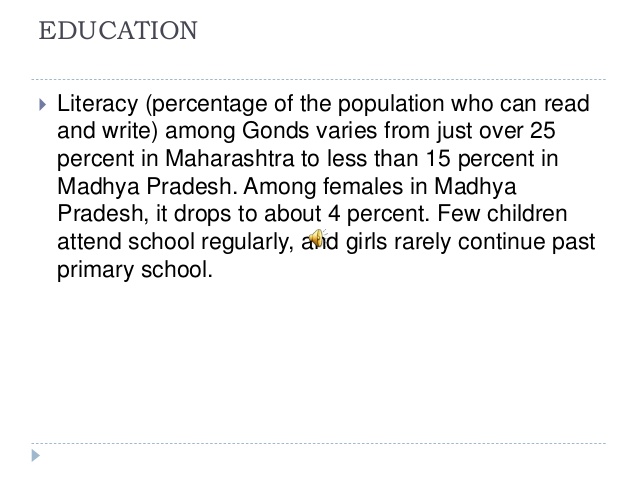 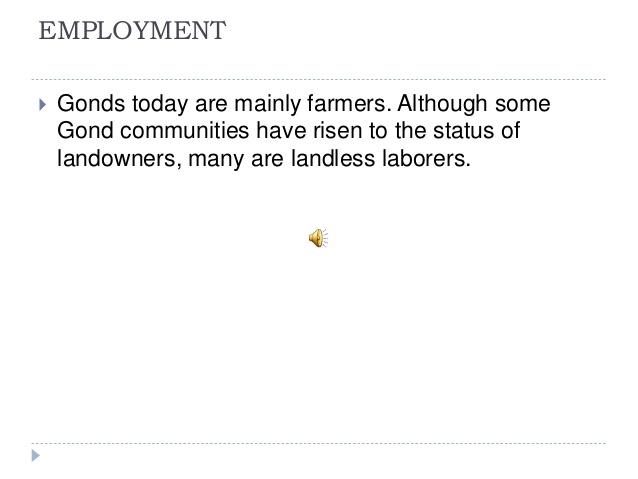 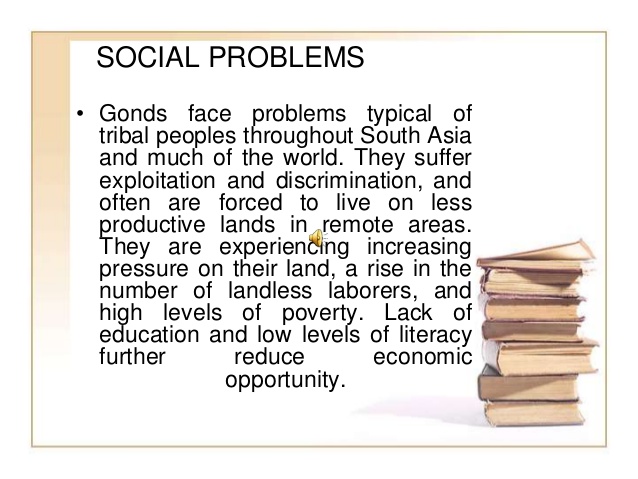 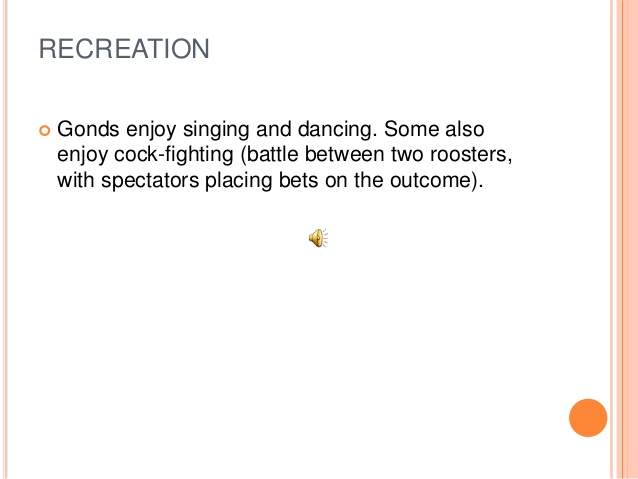 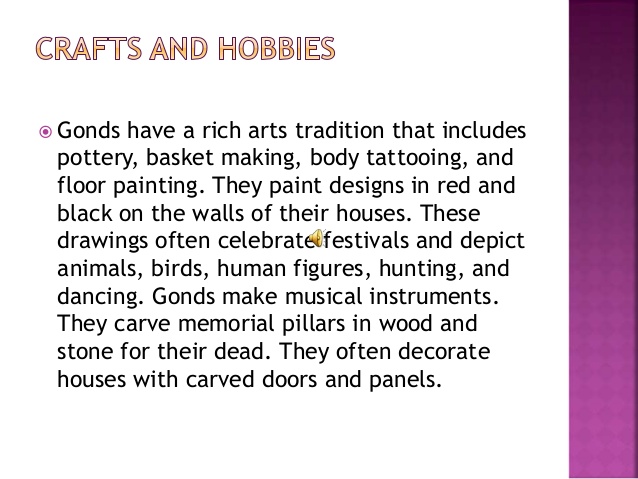 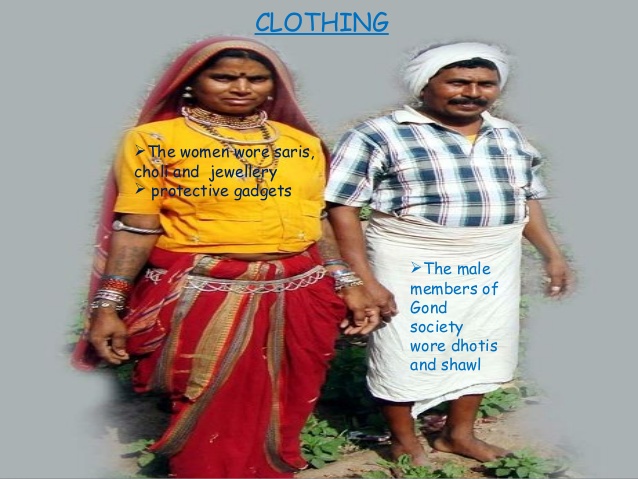 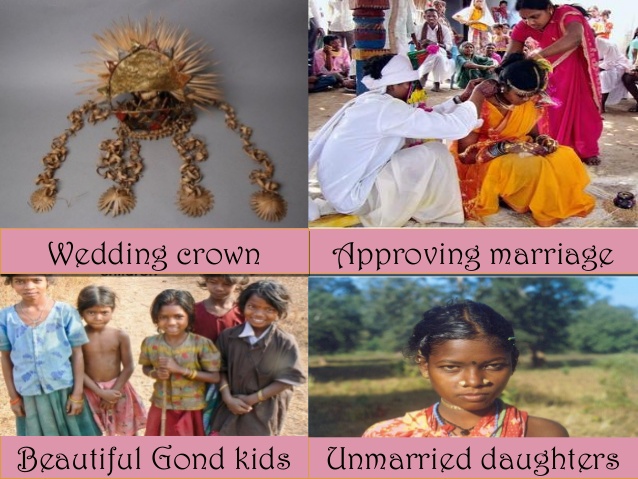 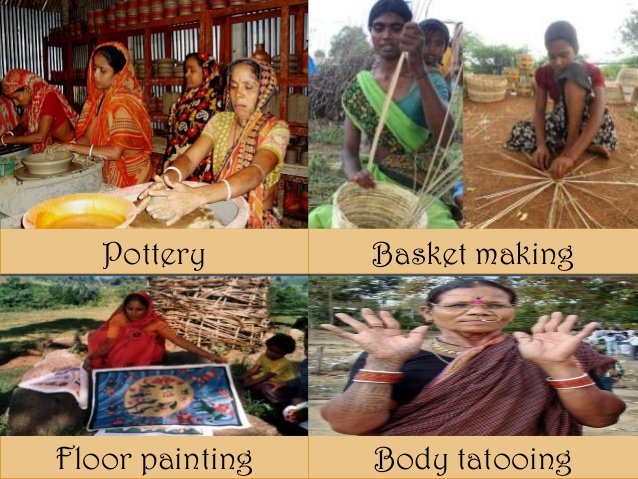 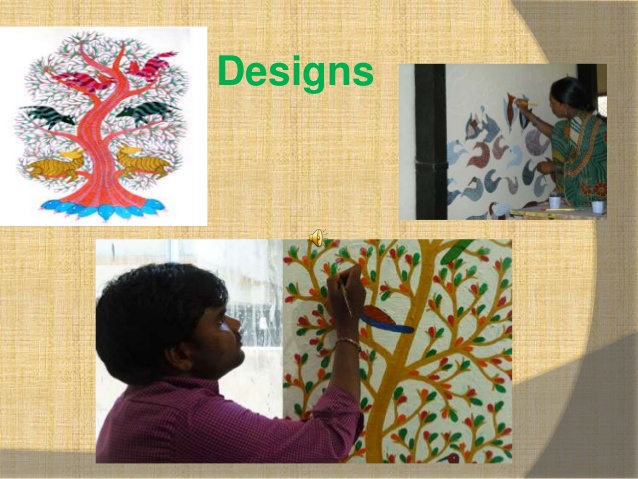 The end